CSE 311: Foundations of Computing
Fall 2014
Lecture 15:  Strong Induction
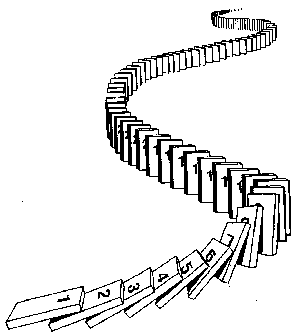 Administrivia
Midterm is in a week in lecture!
We will put out a practice exam + practice questions later today!
There will be three review sessions (one on Thursday, one on Saturday, and one on Sunday)
Examples to show its true
P(0)
P(k)  P(k+1)
Prove 3n ≥ n2 for all n ≥ 3.
Let P(n) be “3n ≥ n2” for all n ≥ 3.  
We go by induction on n.
Base Case:
	33 = 27 ≥ 9 = 32.  So, P(3) is true.
Induction Hypothesis:
	Suppose P(k) is true for some arbitrary k ≥ 3.
Induction Step:
	Note that 3k+1 = 3(3k) ≥ 3(k2), by the IH.
	Furthermore, note that (k+1)2 = k2 + 2k + 1.  
	Note that since k ≥ 3, k2 ≥ 3k ≥ 2k.  And similarly, k2 ≥ 1.
	So, continuing from above:
		3k+1 = 3(3k) ≥ 3(k2) = k2 + k2 + k2 ≥ k2 + 2k + 1 = (k+1)2
	Since this is exactly P(k+1), we’ve shown P(k) → P(k+1)

Thus, P(n) is true for all n ≥ 3, by induction.
Examples to show its true
P(0)
P(k)  P(k+1)
Prove 2n3 + 2n – 5 ≥ n2 for all n ≥ 2.
Note that 2(n+1)3 = 2n3 + 6n2 + 6n + 2.
Let P(n) be “2n3 + 2n – 5 ≥ n2” for all n ≥ 2.  
We go by induction on n.
Base Case:
	2*23 + 2*2 – 5 =  45 ≥ 4 = 22.  So, P(0) is true.
Induction Hypothesis:
	Suppose P(n) is true for some arbitrary n ≥ 2.
Induction Step: Then, note that…
	(n+1)2		n2 + 2n + 1
			 	(2n3 + 2n – 5) + 2n + 1   	(by IH)
			 	(2n3 + 4n + 1) – 5  		(Re-arranging)
			 	(2n3 + 6n2  + 6n + 2) – 5  	(4n + 1  6n + 6n2 + 2)
			 	 2(n+1)3 – 5  				(Factoring)
			 	 2(n+1)3 + 2n – 5  			(0  2n)
	Since this is exactly P(k+1), we’ve shown P(k) → P(k+1)
Thus, P(n) is true for all n ≥ 3, by induction.
Examples to show its true
P(0)
P(k)  P(k+1)
Strong Induction
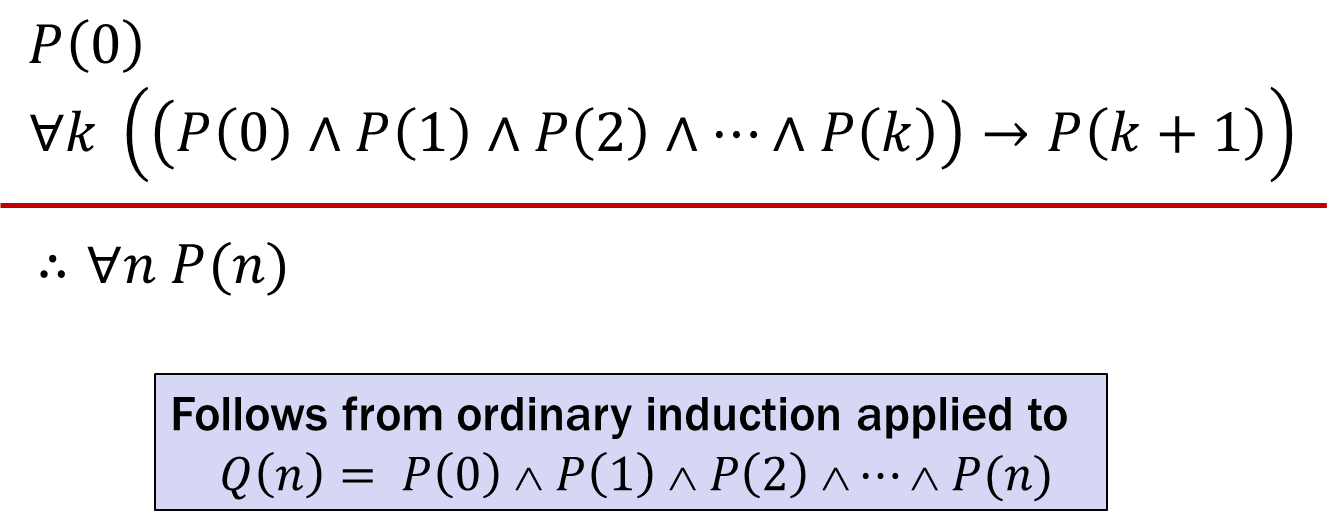 Strong Induction English Proof
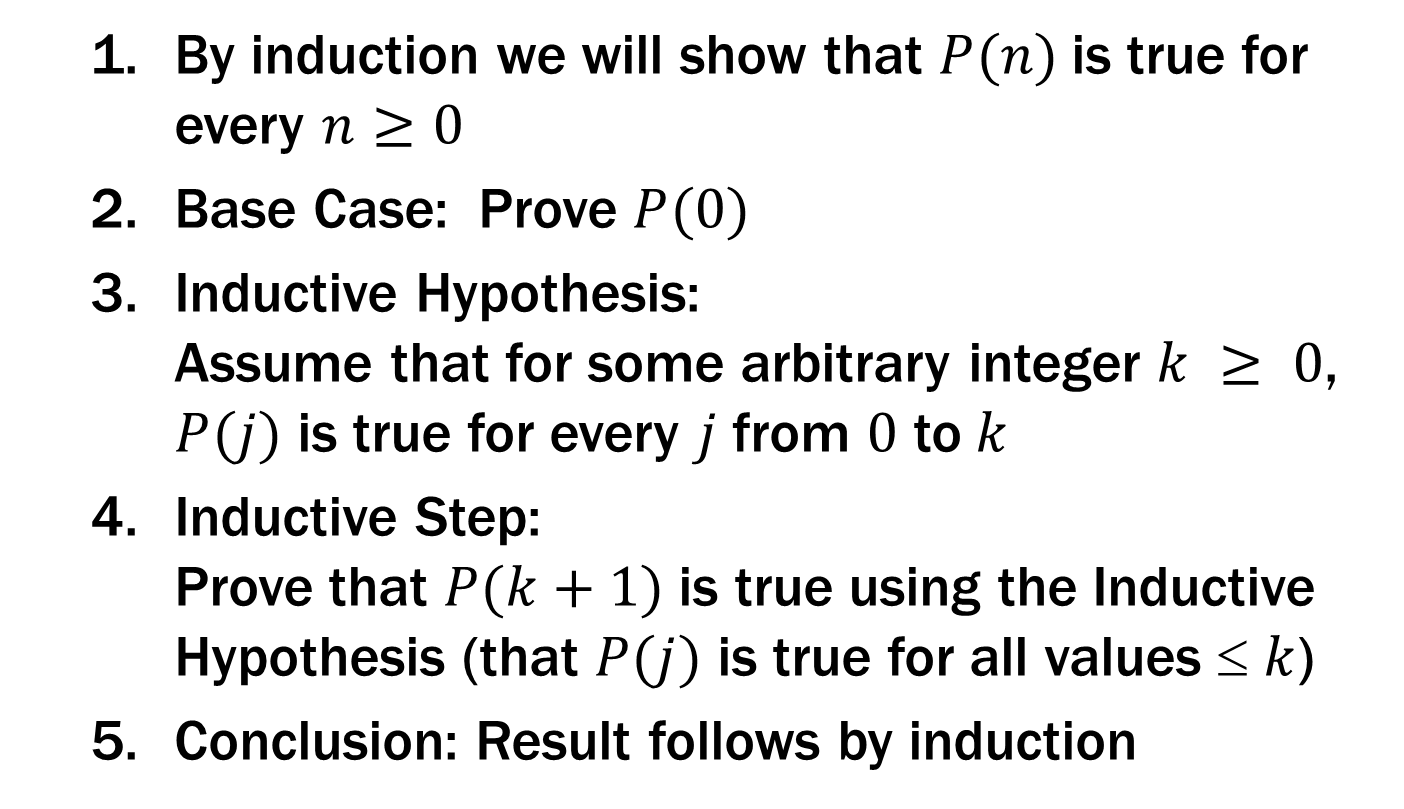 We go by strong induction.  Let P(n) be “n can be expressed as a product of primes” for n ≥ 2.
Base Case:
	Note that 2 is prime; so, we can express it as “2” which is a 
	product of primes.
Induction Hypothesis:
	Suppose P(2) ∧ P(3) ∧ ・・・ ∧ P(k) is true for some k ≥ 2.
Induction Step:
	We go by cases.  
	Suppose k+1 is prime.  Then, “k+1” is a product of primes.
	Suppose k+1 is composite.  Then, k+1 = ab for some a and b such that
	1 < a, b < k+1.  
	By our IH, we know a = p1p2・・・pm and b = q1q2・・・qn.
	So, k+1 = ab = “p1p2・・・pmq1q2・・・qn”, which is a product of primes. 

Thus, our claim is true for n ≥ 2 by strong induction.
Recursive Definitions of Functions
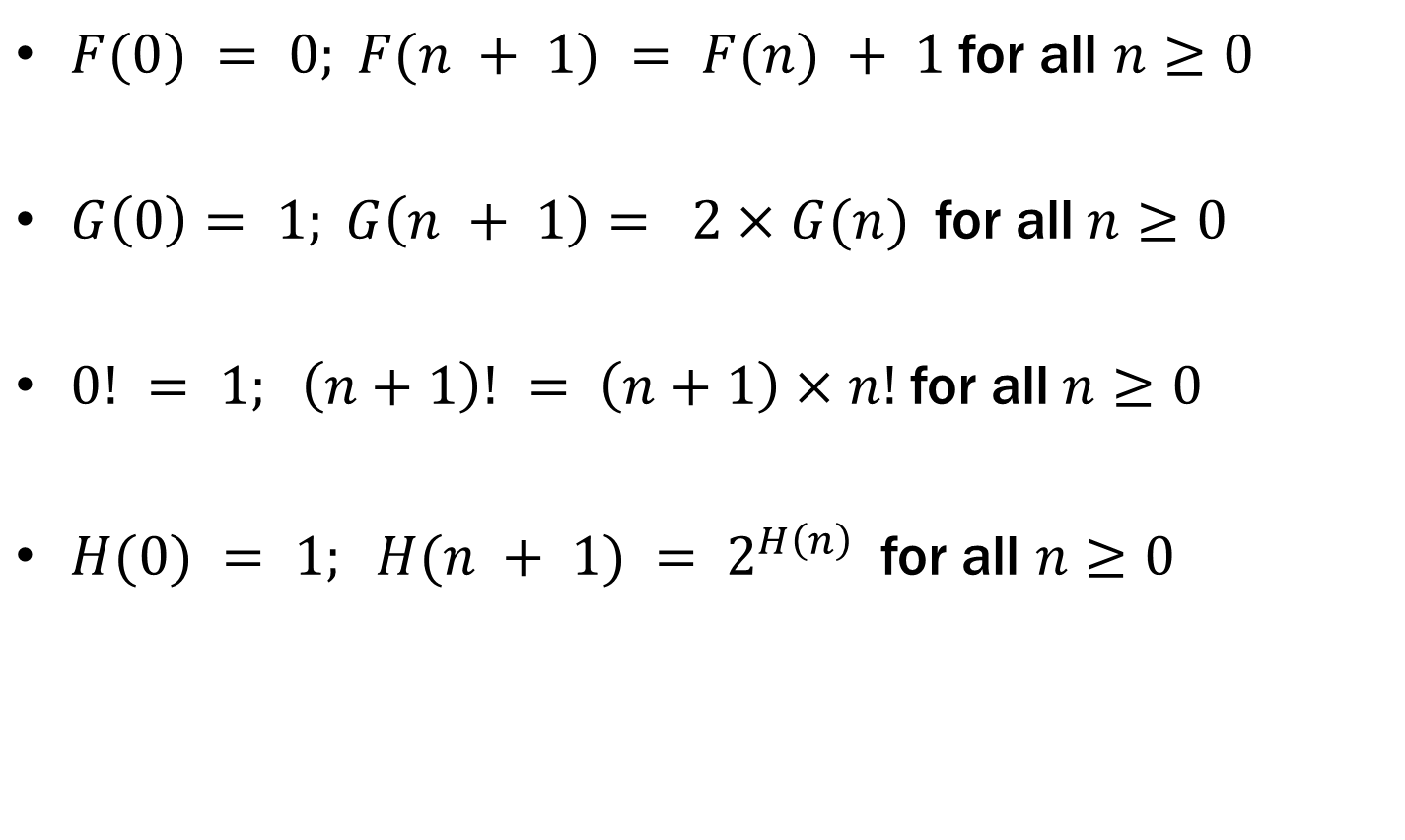 Fibonacci Numbers
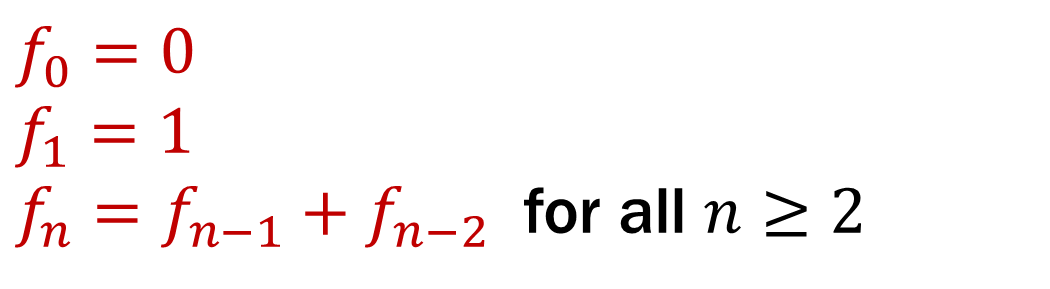 Bounding the Fibonacci Numbers
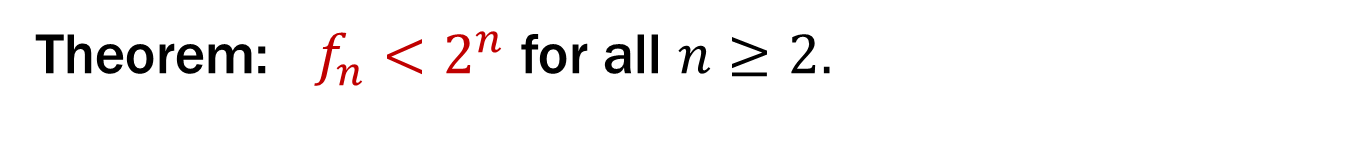